A new kind of war
1914: public opinion favouring the war was high
Enlistment high due to patriotism & propaganda
As the war progressed, losses increased
Feelings changed…

This was a new kind of war.
Old- vs. new-style warfare
Old:
Armies of soldiers
Supported by cavalry
Charging at each other
In an open field
Carrying rifles equipped with bayonets

New:
Involved poisonous gas & trenches
Small victories
Large losses of life
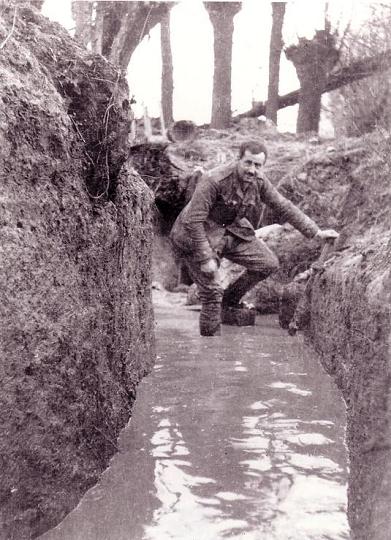 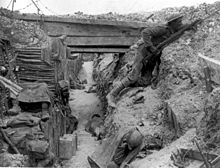 Trench warfare
After the Germans swept through Belgium, momentum slowed= STALEMATE
Soldiers were forced to dig opposing trenches deep into the mud
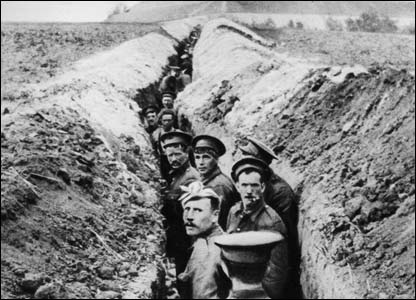 Life in the trenches
Death was a constant companion due to constant shellfire

Rats gorged on human remains
Some grew to the size of a cat!

Lice caused trench fever

Trench foot: a fungal infection caused by cold, wet, unsanitary conditions
Could turn gangrenous and result in amputation
Chemical weapons: chlorine gas
First used by the Germans in 1915 at Ypres
French soldiers saw yellow-green clouds drifting towards them
Experienced a chest pain and burning in their throats

Destroys respiratory organs & causes a slow death by asphyxiation

French realised it was gas and ran!
Left a 4-mile gap between the lines
Germans were also afraid of the gas, so did not advance
Canadian & British troops retook the position between Germans could burst through the gap
Chemical weapons: mustard gas
First used by the Germans in 1917
The most lethal of the gasses used during the war
Almost odourless; takes 12 hours to take effect
Once in the soul, remains active for several weeks
Causes skin to blister, eyes to burn, vomiting, and internal & external bleeding
Was so painful, soldiers were strapped to beds
Takes 4-5 weeks to die of mustard gas poisoning
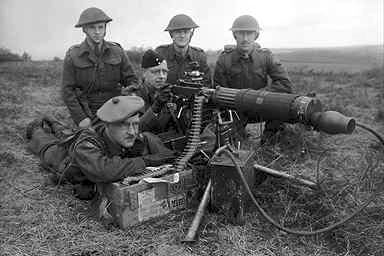 Other war technologies…
Machine gun
Changed the nature of war
Literally mowed soldiers down as they advanced
Used as a defensive weapon; made offensive assaults ineffective

Ross rifle
Issued to Canadian soldiers
Was inferior & frequently jammed
Eventually replaced by the Lee Enfield rifle (used by the British)
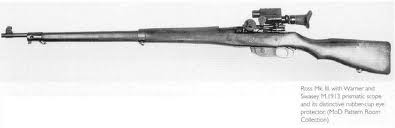 Tanks
A British idea that entered the battlefield late in the war
An attempt to deal with machine guns
Were unreliable because they became easily stuck in the mud
Were easy targets for artillery

Aeroplanes
Early pilots dropped bricks and shot pistols
Soon after, guns were mounted
Were also used for spying
Top allied ace: William (Billy) Bishop of Canada

U-boats
German submarines
Effective if undetected
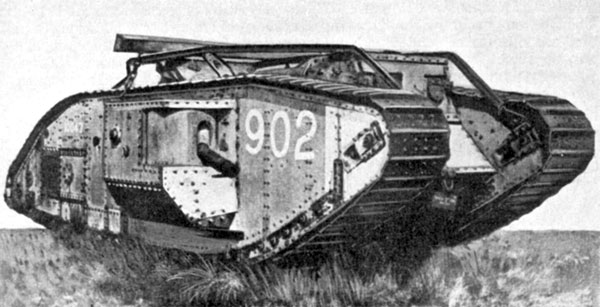 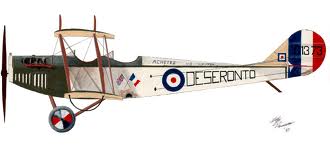 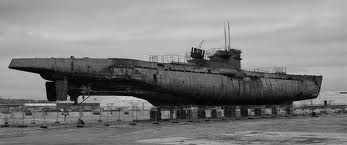 Video: Front Lines (34 minutes)
Divide a blank page into 3 columns
“Right”, “Wrong”, “Interesting”

Fill in the columns according to what you feel was right, wrong, or interesting about the realities of war


http://www.nfb.ca/film/front_lines/